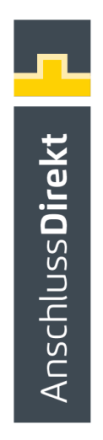 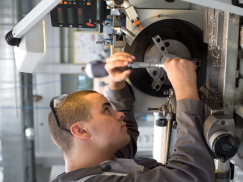 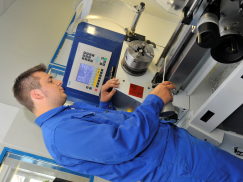 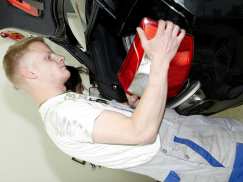 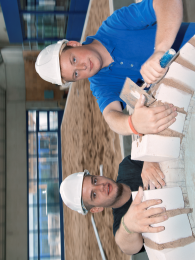 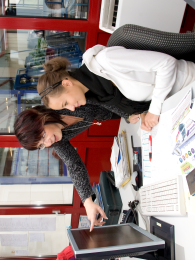 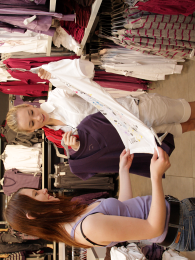 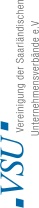 Franz-Josef-Röder Str. 9
66119 Saarbrücken
		          
Tel.: 06 81 / 95 20 - 465 
Fax: 06 81 / 95 20 - 788
		              
E-Mail: griseldis.crisan@saarland.ihk.de        www.anschlussdirekt.de
Dein Ziel ist es,
einen Ausbildungsplatz zu finden?

Du besuchst die 9. Klasse, 
wirst den Hauptschulabschluss erreichen,
bist engagiert, zuverlässig und 
möchtest unbedingt eine betriebliche Ausbildung machen?


Wir – AnschlussDirekt – helfen Dir dabei!

Dein Coach:

 ermittelt gemeinsam mit Dir Deine Stärken,
 erstellt zusammen mit Dir Bewerbungsunterlagen,
 bereitet Dich auf Einstellungstests vor,
 organisiert für Dich Gespräche bei den Patenunternehmen     
               -  Deine Chance ein „echtes“ Vorstellungsgespräch zu üben und die         
               -  Möglichkeit Deinen Wunschberuf in der Praxis kennen zu lernen  

 hilft Dir den richtigen Ausbildungsplatz zu finden!
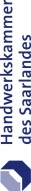 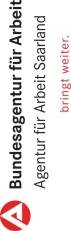 Griseldis Crisan

Beraterin AnschlussDirekt 
Ausbildungscoaching für Schüler
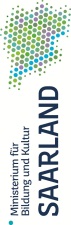 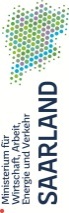 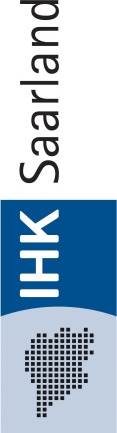 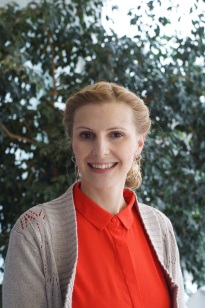 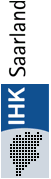